AFTER
BEFORE
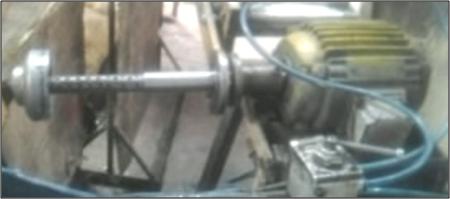 1  Body C load in template
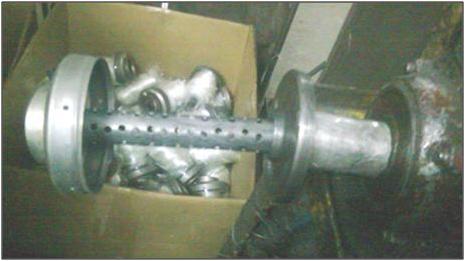 2  Glass wool wrap on shaft OD 30 mm
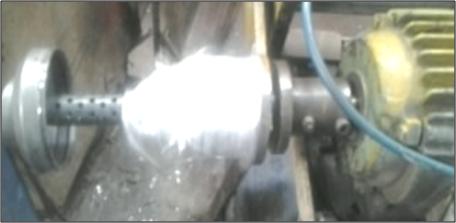 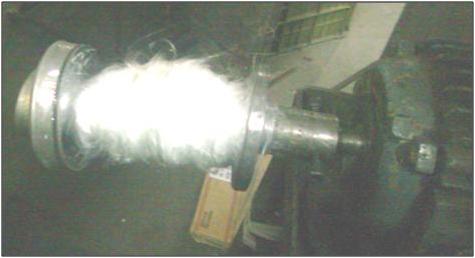 3  Transfer glass wool on  tail pipe
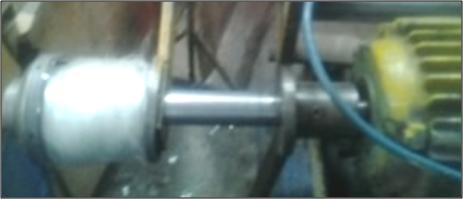 Glass wool  wrapping 
on  tail pipe